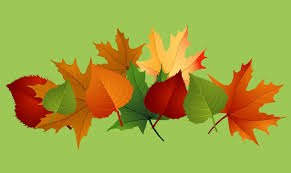 স্বাগতম
শিক্ষক পরিচিতি
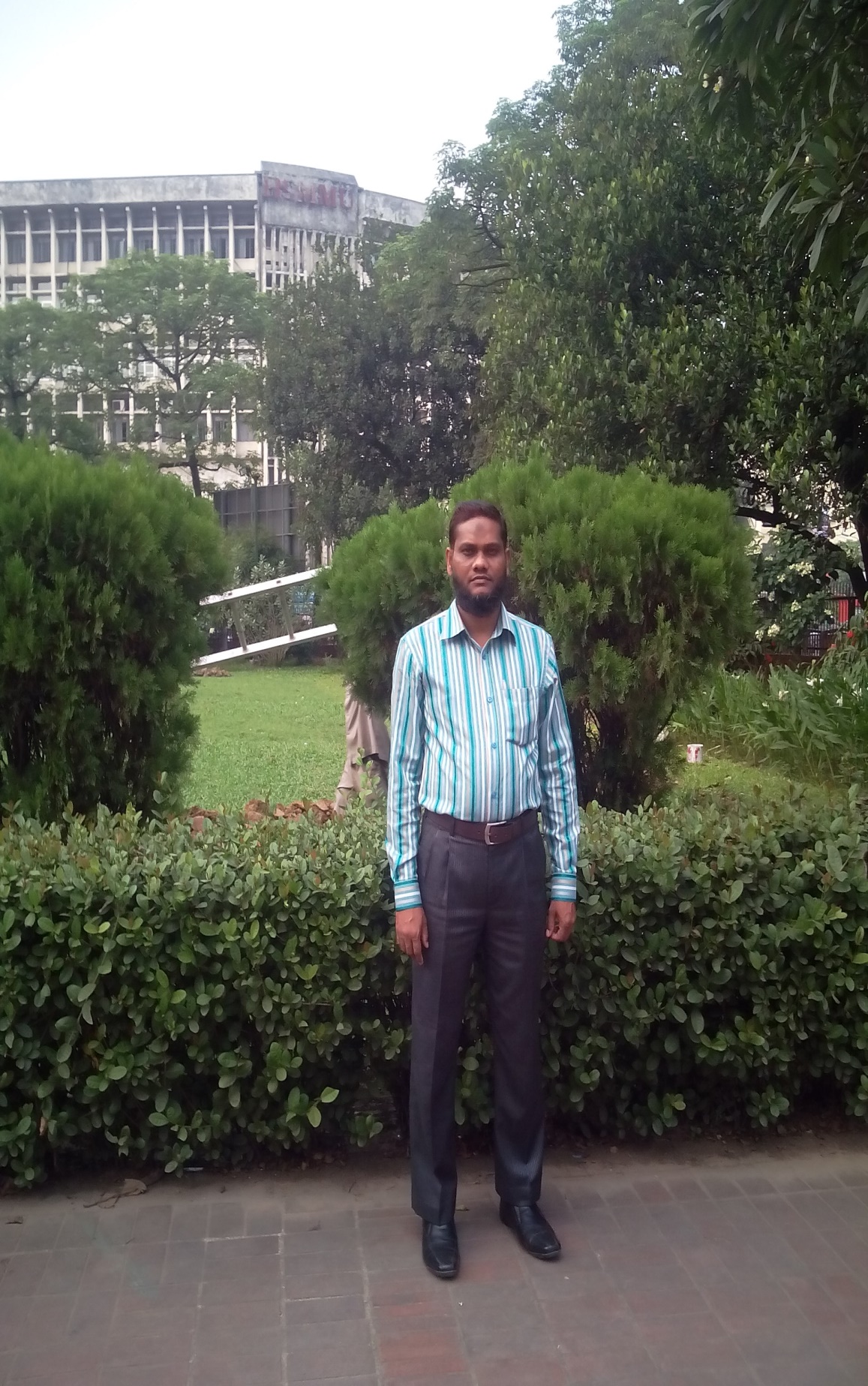 মোহাম্মাদ আব্দুল হালিম মিয়া 
সহকারি শিক্ষক ( গণিত)
টাঙ্গাইল কালেক্টরেট বালিকা উচ্চ বিদ্যালয় ও কলেজ।
পাঠ পরিচিতি
বিষয়- গণিত
শ্রেণি- দশম 
অধ্যায়- ১৫
সময়- ৪০ মিনিট
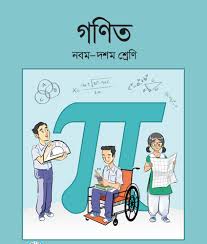 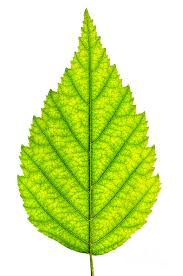 চিত্রগুলো লক্ষ্য করো এবং প্রশ্নটির উত্তর দাও।
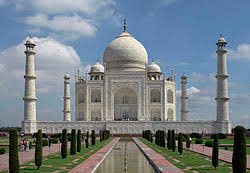 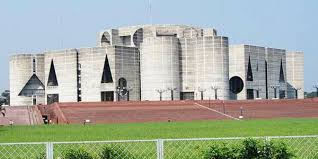 তাজমহল
সংসদ ভবন
চিত্রগুলোতে কোন মিল আছে কি?
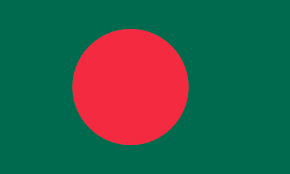 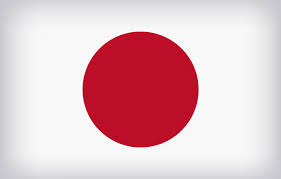 জাপানের  জাতীয় পতাকা
বাংলাদেশের জাতীয় পতাকা
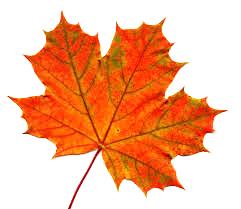 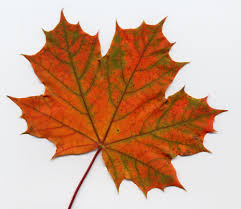 চিত্র দুটিতে কোন পার্থক্য আছে কি?
দুইটি বস্তু দেখতে একই রুপ হলে তাদের কি বলে?
সদৃশতা
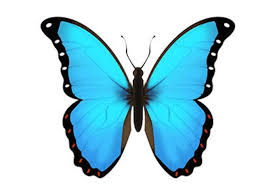 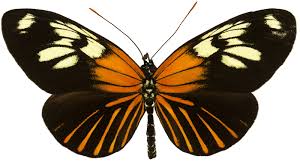 Similarity
এই পাঠ শেষে শিক্ষার্থীরা- 
১। সদৃশতা কি তা ব্যাখ্যা করতে পারবে।
২। সদৃশতা ও সর্বসমতার পাথক্য   ব্যাখ্যা করতে পারবে।
৩। “ দুইটি ত্রিভুজ সদৃশকোণী হলে তাদের অনুরুপ বাহুগুলো সমানুপাতিক”। প্রমাণ করতে  পারবে।
P
A
B
C
R
Q
ত্রিভুজ দুইটি  সদৃশ কোণী এবং সদৃশ।
D
S
C
R
Q
B
A
P
আয়াত ও বর্গ সদৃশ কোণী কিন্তু সদৃশ নয়।
দুইটি ত্রিভুজ সদৃশকোণী হলে তাদের অনুরুপ বাহুগুলো সমানুপাতিক।
A
D
E
F
B
C
A
D
P
Q
E
C
B
F
অঙ্কণ-ABC ও DEF এর প্রত্যেক অনুরূপ বাহু যুগল অসমান বিবেচনা করি। AB বাহুতে P বিন্দু এবং ACবাহুতে Q বিন্দু নিই যেনAP=DE
এবং AQ=DF হয়। P ও Q যোগ করি।
A
D
Q
P
F
C
B
E
A
D
Q
P
F
C
B
E
A
P
D
F
C
B
E
Q
জোড়ায় কাজ
৫ মিনিট
C
D
N
M
A
B
L
K
চিত্র দুইটি সদৃশ কিনা? ব্যাখ্যা কর।
দলীয় কাজ
১০ মিনিট
Q
Y
Z
P
X
R
বহু নির্বাচনী প্রশ্ন
১। একটি ত্রিভুজের তিনটি কোণ যথাক্রমে অপর ত্রিভুজের তিনটি কোণের সমান হলে-
ক) ত্রিভুজ দুইটি সর্বসম
খ) ত্রিভুজ দুইটি সদৃশকোণী 
গ) ত্রিভুজ দুইটির ক্ষেত্রফল সমান 
ঘ) ত্রিভুজ দুইটির অনুরুপ বাহু সমান
২। দুইটি বহুভুজ সদৃশ হলে--------- 
i) অনুরুপ কোণগুলো সমান
ii) অনুরুপ বাহুগুলো সমান 
iii) তাদের ক্ষেত্রফল সমান 
নিচের কোনটি সঠিক?
  ক) i, ii                 খ) ii, iii  
  গ) i,iii                  ঘ) i,ii,iii
A
P
C
B
Q
৩। চিত্রে PQ║AC হলে কোনটি সঠিক?  
ক) PQ=2AC
খ) PQB=2 ABC
গ) AB.BQ = BC.BP
ঘ) AB.BP= BC.BQ
বাড়ির কাজ
P
L
Q
N
R
M
PQR ও LMN সদৃশকোণী। প্রমাণ কর যে, 
PQ:LM= QR:MN=PR:LN
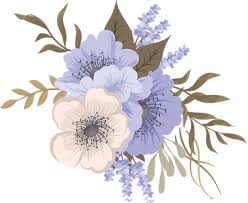 ধন্যবাদ